TCA9802 possible solution
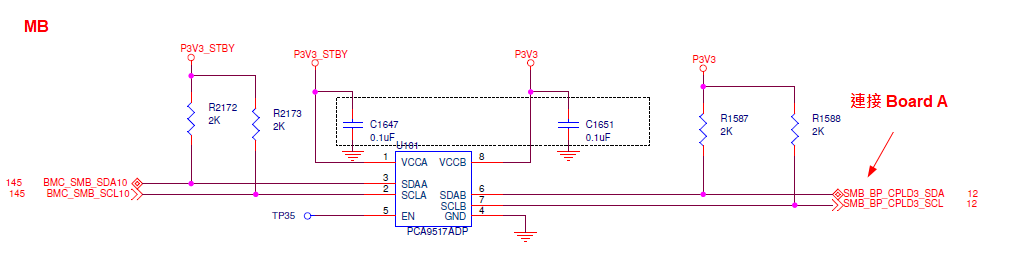 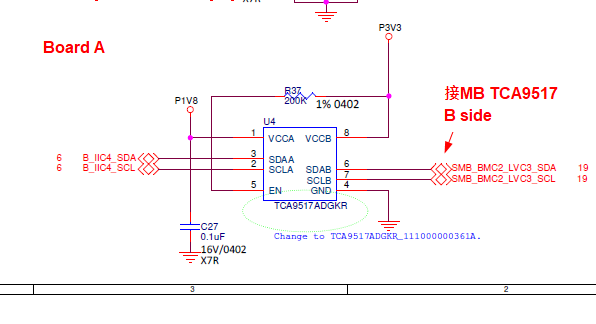 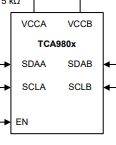 1